Faculty of Humanities and Social Sciences Department of SOCIOLOGY Bachelor's Degree Year 1
Module: INTRODUCTION TO ECONOMICS
Dose N°01: THE NATURE AND SCOPE OF ECONOMICS
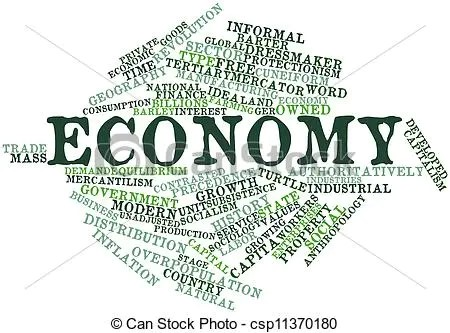 Developed by: Dr. Rabah NOUI
Researcher and Lecturer at the Faculty of Humanities and Social Sciences 
Email address: rabah.noui@univ-bejaia.dz
University of Bejaia
Chapter One: Introduction to Economic Analysis
Introductory Elements in Economic Science: Key Notions and Concepts in Economics (Preliminary Definitions)
Part One: FUNDAMENTAL CONCEPTS
1. THE NATURE AND SCOPE OF ECONOMICS 
What is economics? 
Object of study?
Why study economics?
etymological definition
In Latin, the word "Economía" is derived from the combination of "oikos" (house) and "nomos" (law or management). According to Aristotle, who lived in 384 BC, "Economía" means the science or study of household management.
Main definitions of economics
According to Adam Smith’s definition, economics is termed as the “science of wealth”. 
 According to Alfred Marshall, economics is defined as the “means to ends”.
[Speaker Notes: Adam Smith's definition of economics is centered around the idea that self-interested individuals, acting in a competitive market, can contribute to the prosperity and wealth of the entire society through the mechanism of the market.
 Here, the means are the goods and services that are available. The ends refer to the needs and requirements by people that are satisfied through the means. This definition considered economics as a study of societal needs and means.]
Main definitions of economics
According to Samuelson, “Economics is the study of how people and society choose, with or without the use of money, to employ scarce productive resources which could have alternative uses, to produce various commodities over time and distribute them for consumption now and in the future among various persons and groups of society.”
[Speaker Notes: Economics can be broadly understood with its two classifications – macroeconomics and microeconomics. Macroeconomics treats the entire economy as generalised. It studies the economic factors that influence the economy of a country. Microeconomics enquiries into the small and fractional aspects that can affect individual economies. This is further elaborated in the following section.]
Main definitions of economics
According to the definition given by Lionel Robbins, the main objective of economics is the appropriate allocation of scarce resources. This definition studies the relationship between human behavior and the use of resources that are scarce to meet requirements.
What is economics?
Basically,
” Economics is a study of the ways in which people use resources to satisfy their wants”
food, clothing, and
Shelter, ….
our capacity to want is almost unlimited.
wants
Needs Vs Resources
Land: all the natural resources of the earth, Fossil Fuels: coal, oil, and natural gas
Labor : the human effort, both mental and physical, that goes into production
Capital: the equipment and structures used to produce goods and services
the things «  resources » we want are always limited
The scarcity
[Speaker Notes: Like i said previously, the economic agent is faced with two completely paradoxical situations. on the one hand, unlimited needs and desires, and on the other hand, the resources available to him are limited. which necessarily leads him to make a choice to maximize his profit and minimize his cost.
Furthermore, we can talk about three main types of resources, namely: land, labor and capital. the main characteristic of these resources is scarcity.]
Needs Vs Resources
The gap between what people want and what they are able to get is the basic problem studied in economics.
In this order, we can define economics as a science of management of scarcity and rational choice.
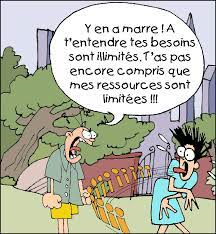 [Speaker Notes: The economist cannot say which way is the better. His studies, however, are limited to the second way, to the method of getting more rather than to the method of wanting less.]
Topics to cover in the next session
Needs, resources and behavior.
Main concepts in economics 
Foundations of Economic Science
- Economic Science as the Science of Wealth 
- Economic Science as the Science of Exchanges 
- Economic Science as the Science of Efficient and Timely Choices
To be continued…….;